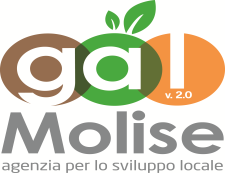 Italy - Croatia CBC Programme
Call for proposal 2017 Standard - NETWAP
Priority Axis:Environment and cultural heritage
NETWAP | Molise verso il 2000|
«La gestione dell’organico in piccola scala». 
 29 novembre, Roma, ENEA
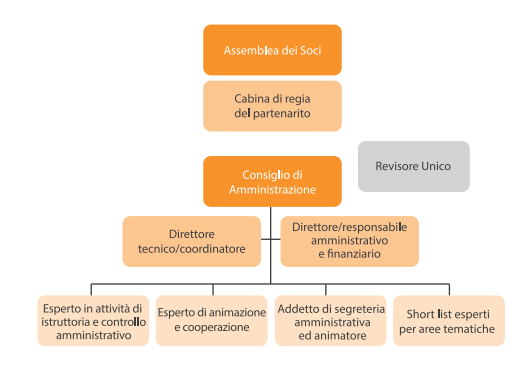 MOLISE VERSO IL 2000
Ente di diritto pubblico, consorzio pubblico/privato.
Membri: 60 autorità locali ed organismi pubblici;
31 organismi che rappresentano la società civile, 
110 parti economiche e sociali.

La popolazione di riferimento
81.128 abitanti

Staff: dipendenti  e esperti esterni.
Sito : www.moliseversoil2000.it
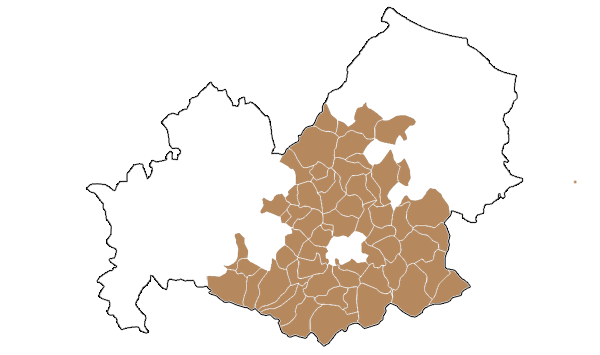 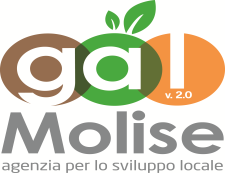 2
COMPETENZE TEMATICHE
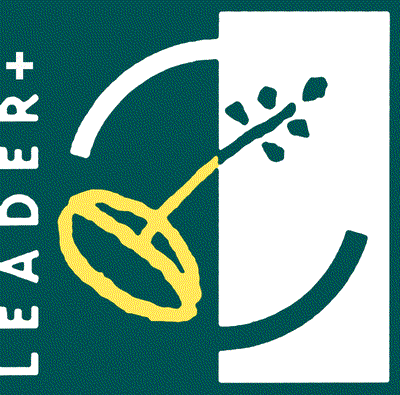 Sviluppo locale/rurale


Turismo Accessibile e Sostenibile


Formazione professionale


Imprenditorialità


Economia e Innovazione Verde
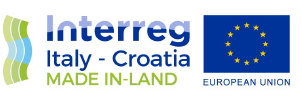 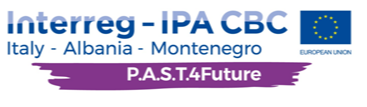 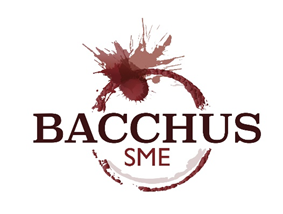 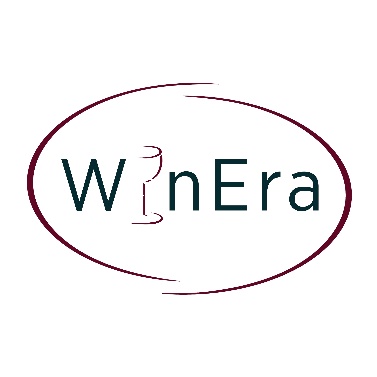 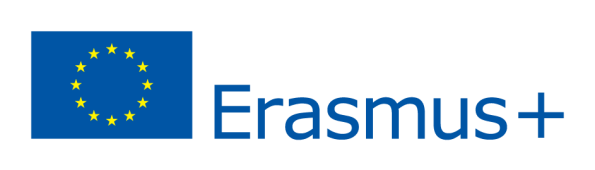 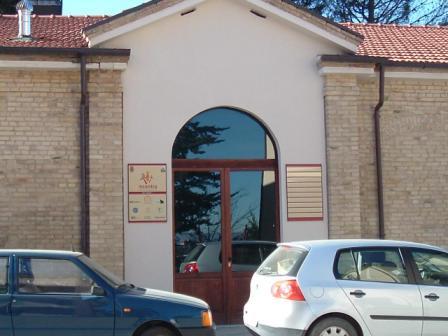 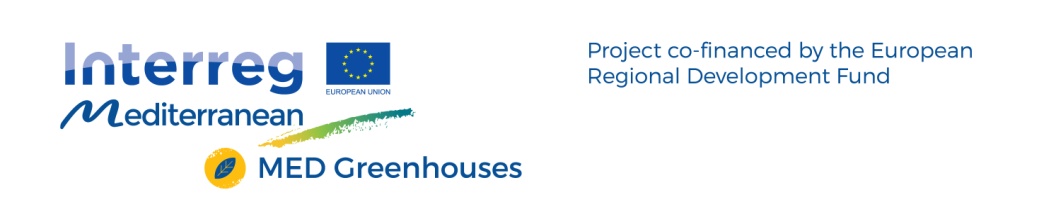 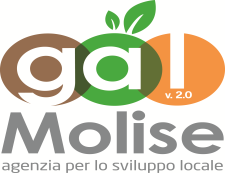 3
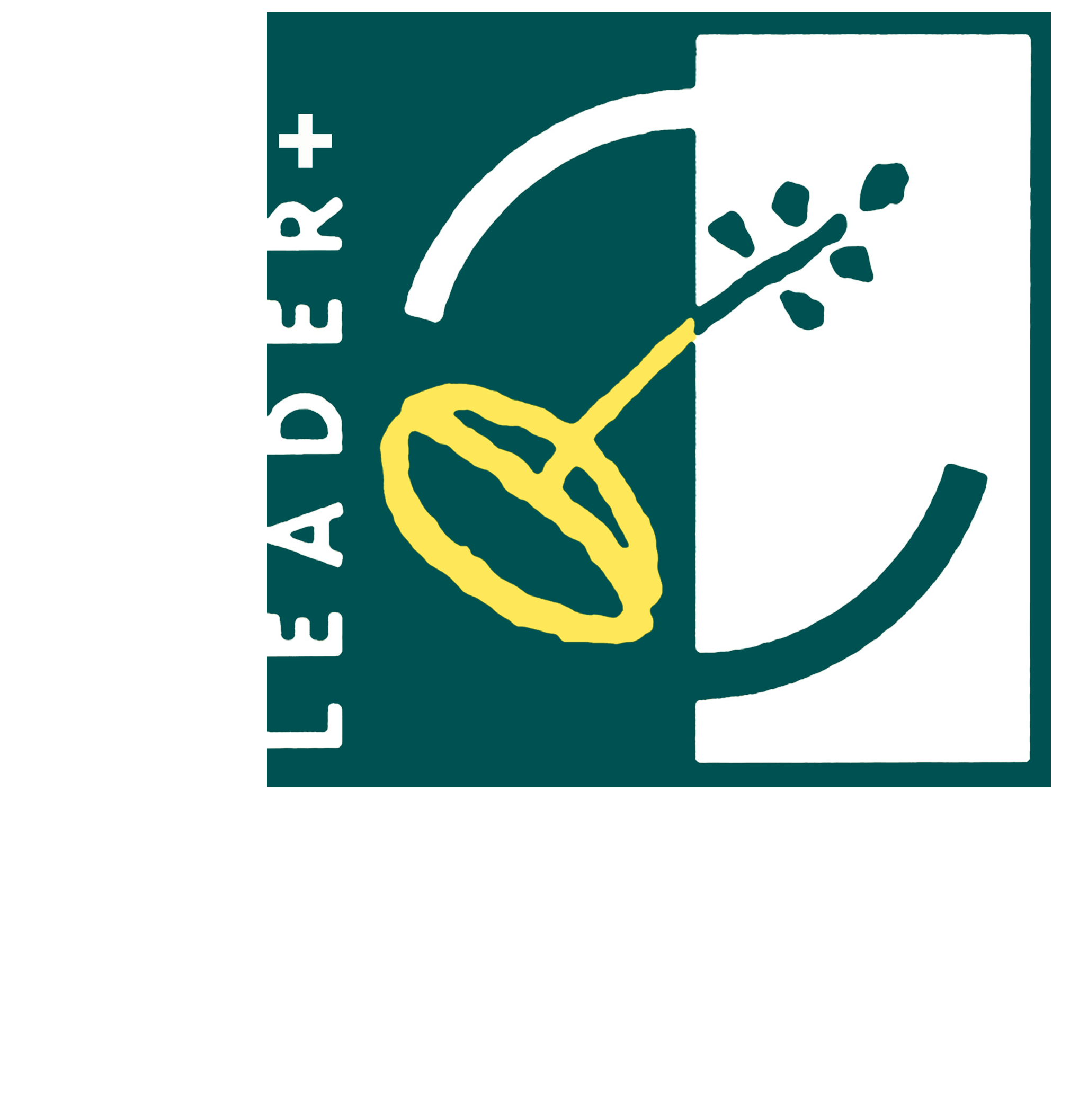 PROGETTO NETWAP
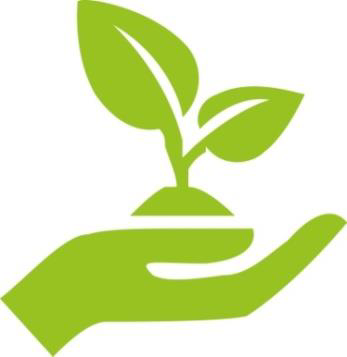 Titolo progetto: NETWAP - NETwork of small “in situ” WAste Prevention and management initiatives 

Data di inizio: 01/01/2019.
Data di fine: 31/12/2020.

Obiettivo principale: sviluppare una  Metodologia di Gestione dei Rifiuti innovativa capace di rendere autonome le piccole comunità con forte pressione antropica.

Finanziato dal programma INTERREG  ITALIA CROAZIA tramite fondi FESR.
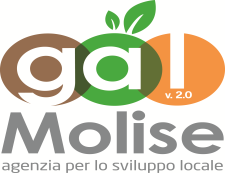 4
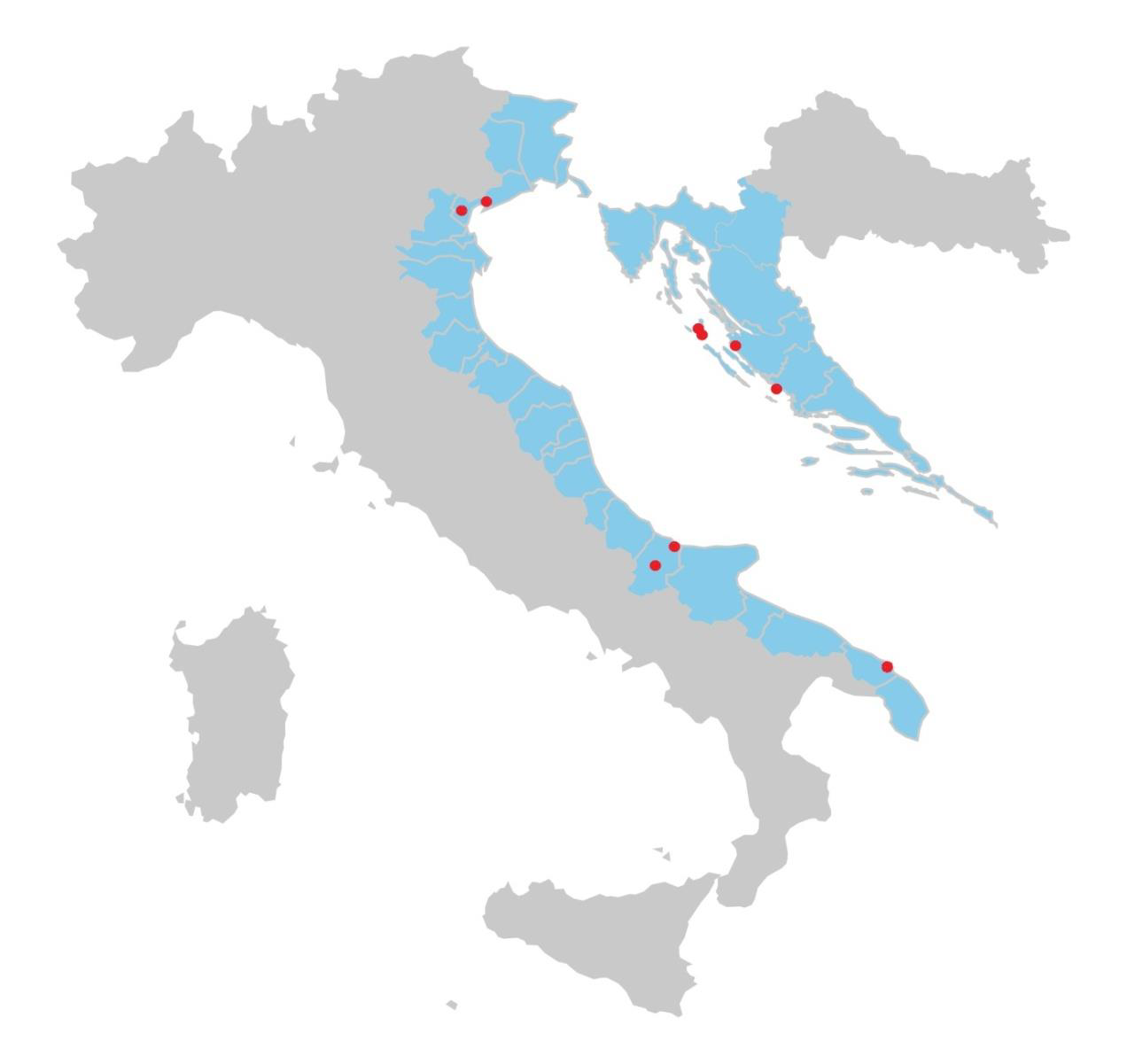 PROGETTO NETWAP
LP – COMUNE DI ZARA  

PP1 – CENTRO RICERCHE CASACCIA ENEA

PP2 - ČISTOĆA LTD  (Gestore pubblico rifiuti del comune di Zara)

PP3 – GAL MOLISE VERSO IL 2000

PP4 - FONDAZIONE FENICE O.N.L.U.S. 

PP5 – UNIONE REGIONALE DELLE CAMERE DI COMMERCIO DEL VENETO 

PP6 – ISTITUTO DI RICERCA RUĐER BOŠKOVIĆ
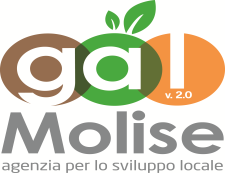 5
PROGETTO NETWAP – RISULTATI ATTESI
Sviluppare un modello di gestione dei rifiuti organici e della plastica per piccole comunità.

 Formare e sensibilizzare la popolazione e gli operatori del settore sulla tematica.

 Elaborare delle raccomandazioni politiche basate sulle azioni pilota del progetto.
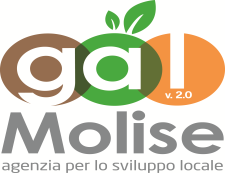 6
PROGETTO NETWAP – Attività Programmate
Raccolta dati nelle aree selezionate ed elaborazione di un report sulla situazione attuale con linee guida per lo sviluppo di una metodologia innovativa di gestione dei rifiuti;

 Organizzazione di living labs e incontri pubblici per sensibilizzare gli operatori sul tema;

 Installazione di compostiere presso il comune di Campomarino.
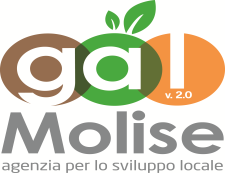 7
Obiettivo strategico del progetto NETWAP
Affrontare i possibili danni ambientali e migliorare la qualità dell'ambiente marittimo nei territori individuati, attraverso il rafforzamento delle capacità, delle competenze e dell’autonomia decisionale delle comunità locali che si traduca in processi sostenibili di gestione dei rifiuti, basati su tecnologie e procedure innovative.
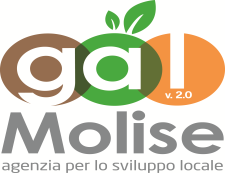 8
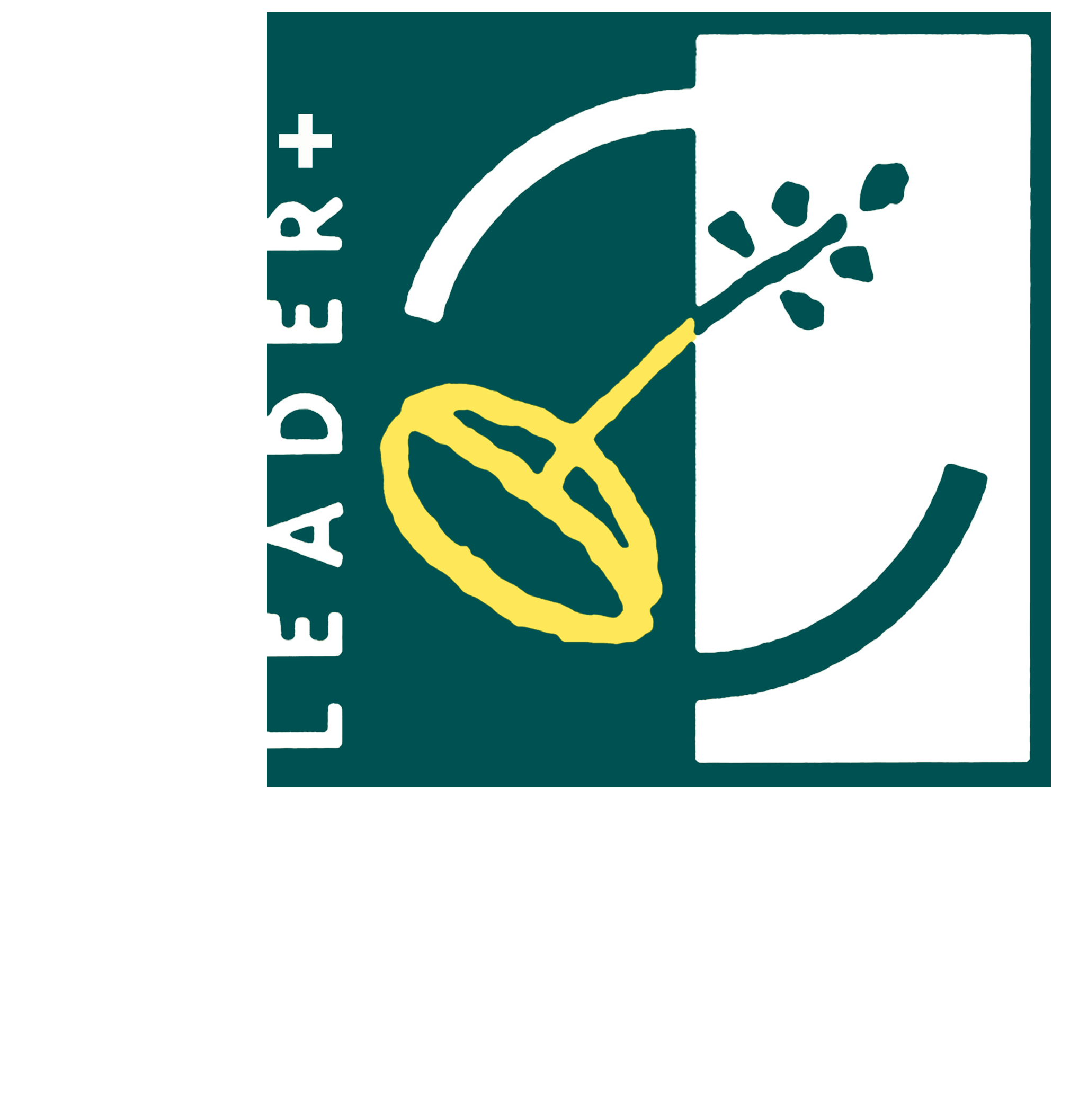 Obiettivo strategico del progetto NETWAP
Aumentare le competenze degli attori coinvolti nel ciclo di gestione dei rifiuti: autorità locali, tecnici comunali/provinciali, aziende municipalizzate. 
Sensibilizzare gli utenti finali: popolazione, turisti, attori del territorio.  
Costruire una rete permanente di cooperazione transfrontaliera a livello politico e tecnico. 
Aumentare la raccolta dell’umido e della plastica nelle aree del progetto del 50% alla fine del progetto.
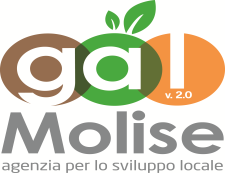 9
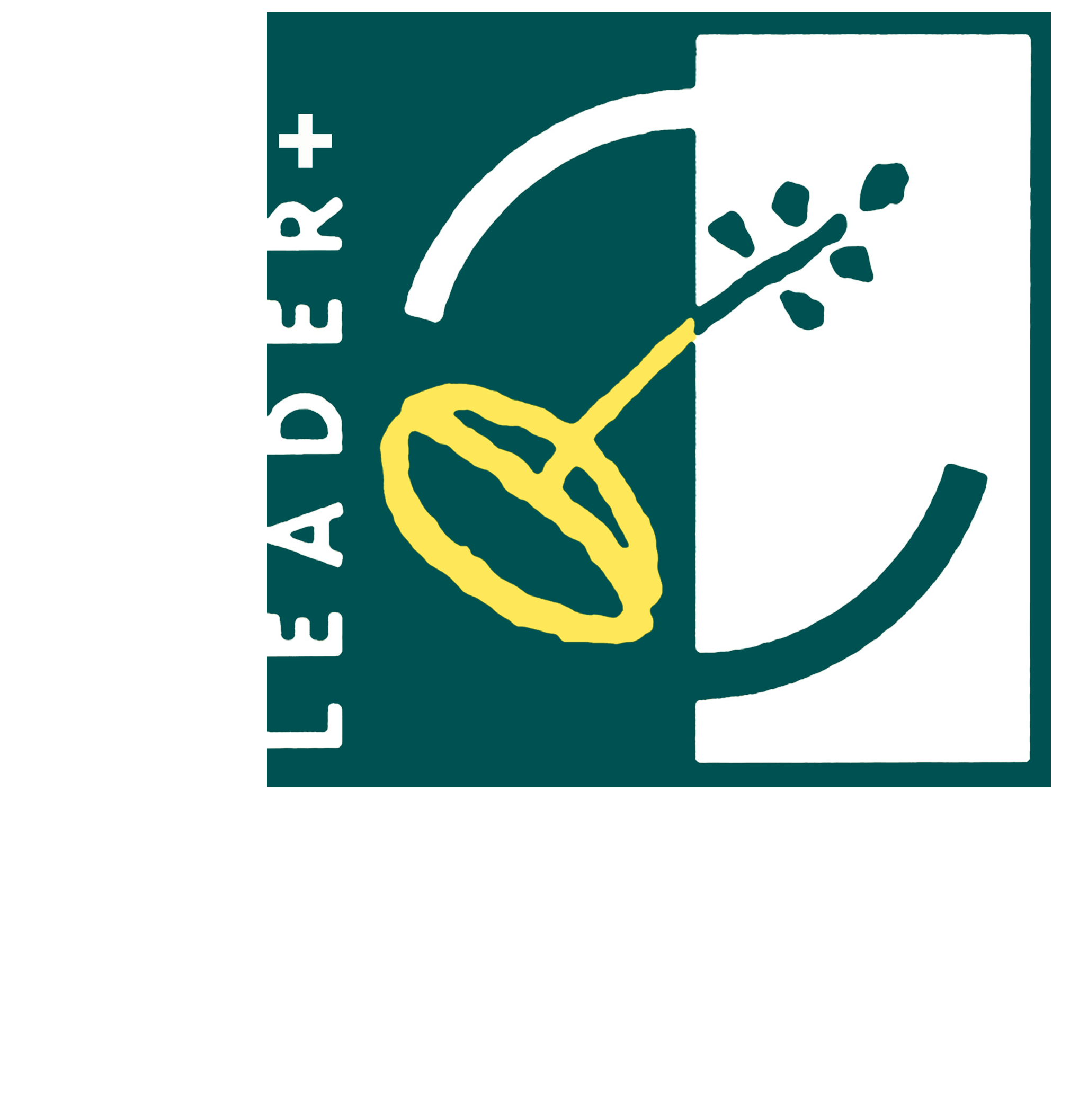 Sensibilizzazione
Partendo dai dati raccolti si costruiranno indicatori specifici e realistici basati sulla situazione esistente. 
Le attività sono legate alle azioni pilota e ai loro risultati (compostaggio di comunità e raccolta della plastica nelle zone costiere). 
Le azioni saranno a carattere sperimentale, con l’obiettivo di produrre cambiamenti nei comportamenti: ridurre gli sprechi, aumentare il riciclo, rendere visibili i rischi e le fragilità dei territori 
Le attività comprenderanno: 
Seminari didattici; 
Campagne educative multimediali 
Attività in terreno (Living Labs)
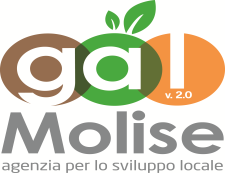 10
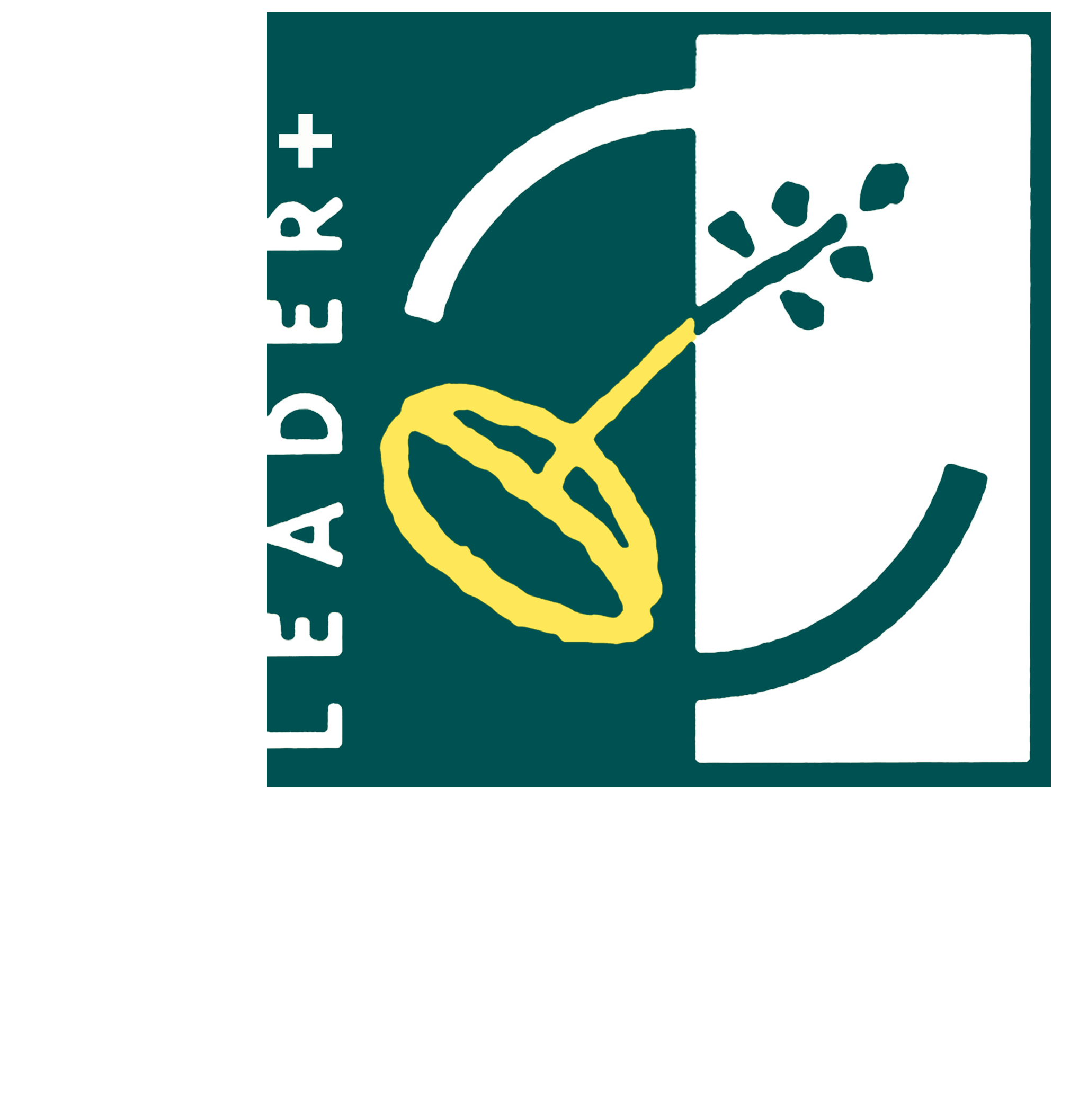 GRAZIE PER LA VOSTRA ATTENZIONE
Molise verso il 2000
Roberto D’Amico
Via Monsignor Bologna 15 - (sede legale), 86100 Campobasso
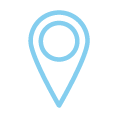 rodamico1@hotmail.com
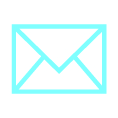 +393291104394
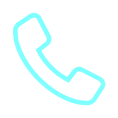 wwww.moliseversoil2000.it
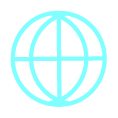 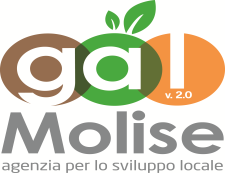 11